به   نام   خالق   زيبايي‌ها
وصايای       امام   خمینی (ره)
استاد : 
سيد جلال اخلاقی

تهیه کنندگان :
                                                            پریسا دانشمندی
                                                         سیامک حاج‌عظيم زنجانی
درس اولسؤال یک
وصيت را از نظر لغت و اصطلاح فقه تعريف کنيد؟

 وصيت در لغت به معنی توصيه و سفارش کردن است و در اصطلاح فقه سفارش نمودن به استيفاء حقوق و انجام کارهايی که حساب های شرعی را بعد از مرگ مشخص می نمايد گفته می شود.
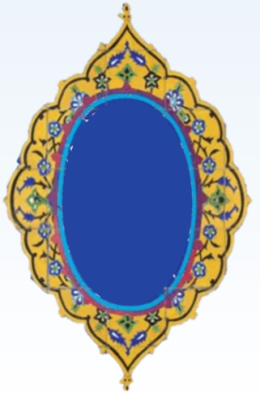 3
درس اولسؤال دو
اصطلاحات شرعی موصی، موصی له، موصی به و وصی را تعريف کنيد؟

موصی؛ به کسی که وصيت می کند موصی گفته می شود.
موصی له؛ به کسی که برای او وصیت می شود موصی له می گویند.
موصی به؛ به چيزی که در مورد آن وصعیت می شود "موصی به" گفته می شود.
وصی؛ به کسی که وصیت را باید عمل نماید وصی می گویند.
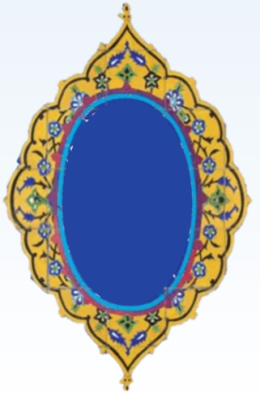 4
درس اولسؤال سه
انواع وصیت را نام برده و تعریف کنید؟
1- وصيت شرعی : به وصیتی گفته می شود که در خصوص ما تَرَک و امور شرعی سفارش شده باشد مثل اموات، يا به جا آوردن نماز و روزه قضا.
2- وصیت اخلاقی : به وصیتی گفته می شود که يکسری اعمال و رفتارها و بايدها و نبايدهای اخلاقی و معنوی و غيره سفارش شده باشد مثل وصيت نامه امام خمينی (ره)
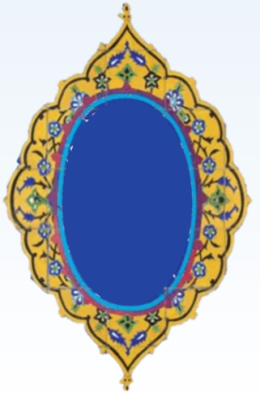 5
درس اولسؤال چهار
ضرورت وصیت اخلاقی را بیان کنيد؟

1-       برای پيشرفت در امور دنيا و آخرت و استفاده از تجربه ديگران

2-       به خاطر حفظ سرمايه و به کارگيری آن در جهت سير تکامل انسان

3-       به خاطر رعايت اخلاق و رفتار نيک در اجرای عدالت

4-       برای استفاده از عمر در جهت رسيدن به اهداف مقدس ارزشی و دينی
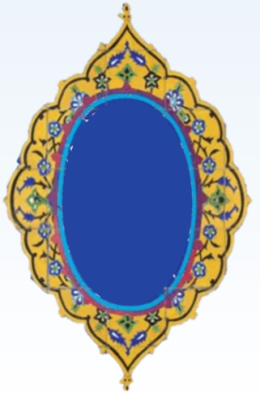 6
درس اولسؤال پنج
وصيت نامه امام خمينی (ره) در چه تاريخی نوشته شد و در چه تاريخی و توسط چه کسی خوانده شد؟
اين وصيت نامه در تاريخ 26 بهمن 1361 نوشته شده است و در سالهای بعد حضرت امام آنرا مورد بازبينی قرار داده و با انجام تغييراتی در آن در تاريخ 19 آذر 1366 تحويل مسؤولين نظام گرديد که در تاريخ 15 خرداد 1368 توسط مقام معظم رهبری برای عموم مردم خوانده شد.
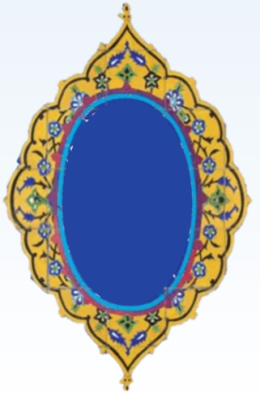 7
درس دومسؤال یک
حديث ثقلين از کدام معصوم است و عبارت آن چيست؟
از رسول خدا (ص) می باشد که ايشان فرمودند: انی تارکُ فيکم الثقلين کِتاب الله و عترتی و اهل بيتی، فانهما لن يفترقا حتی يردا علی الحوض
به درستی که ترک می کنم شما را و دو چيز ثقيل و سنگين باقی می گذارم، کتاب خدا (قرآن)، و عترتم (اهل بيت من) اين دو از هم جدا نمی شوند تا اينکه در حوض کوثر بهشت به من برسند.
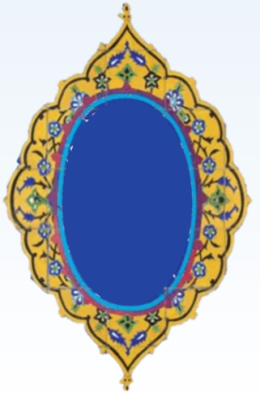 8
درس دومسؤال دو
پيامبر اسلام (ص) در حديث ثقلين هدايت را مشروط به چه چيزی می دانند؟

	پيروی از کتاب خدا
	پيروی از اهل بيت يعنی معصومين و ائمه اطهار (ع)
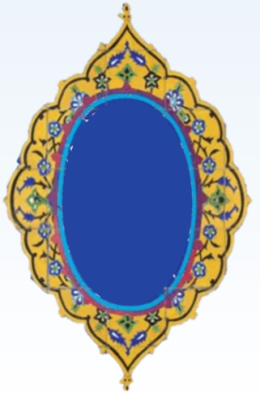 9
درس دومسؤال سه
چرا هدايت مسلمين به پيروی از قرآن و اهل بيت بستگی دارد؟

چون تنها اهل بيت رسول خدا (ص) هستند که مفهوم و مراد حقيقی قرآن کريم را می دانند.
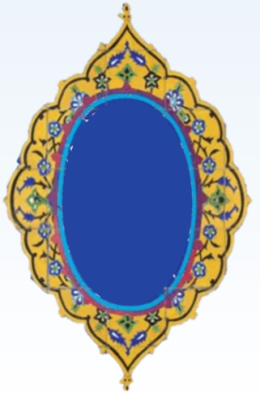 10
درس دومسؤال چهار
از ديدگاه عرفا صفات خداوند به چند دسته تقسيم می شوند؟

  2 دسته؛
 صفات جماليه يا صفات لطف؛ مثل رحمان و رحيم
 صفات جلاليه يا صفات قهريه يا عدليه؛ مثل جبار و قادر
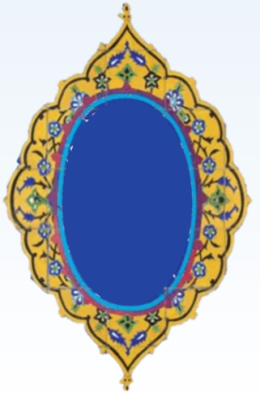 11
درس دومسؤال پنج
عرفا عالم را به چند دسته تقسيم کردند نام برده و تعريف کنيد؟
چهار دسته:
عالم ناسوت: به عالم ماده ومحسوسات اين جهان عالم ناسوت می گويند.
عالم ملکوت: به عالمی گفته می‌شود که از زمان و مکان و حرکت مجرد است مثل عالم فرشتگان.
عالم جبروت:به عالم عقل که از نظر بعد و مقدار نيز مجرد است عالم جبروت می‌گويند.
عالم لاهوت: به عالم ذات احديت خداوند که بر همه چيز احاطه دارد عالم لاهوت می‌گويند.
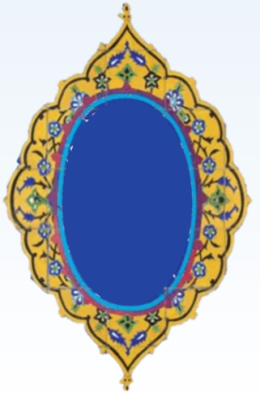 12
درس دومسؤال شش
منظور از اسم مستأثر يا اسم اعظم خداوند چيست؟
امام صادق (ع) در روايتي فرمودند: اسم اعظم خداوند هفتاد و سه حرف است كه هفتاد و دو حرف آن را ما معصومين(ع) مي‌دانيم يك حرف كه مختص به علم قيامت و ظهور حضرت حجت(ع) است در نزد خداوند است.
باز می‌فرمايند: آصف بن برخیا از یاران سلیمان (ع) که در یک چشم برهم زدن تخت بلقیس را از سرزمین سبا به نزد حضرت سلیمان (ع) حاضر کرد یک حرف از اسم اعظم را بلد بود، وقتی آن را خواند زمين بین او و سبا جمع شد و او تخت را در دست گرفت ومجددا زمين به حالت اول در آمد.
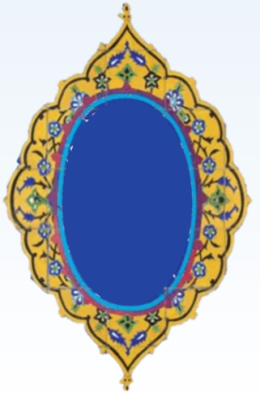 13
درس دومسؤال هفت
منظور از ثقل اكبر و ثقل كبير چيست؟

ثقل اكبر قرآن كريم است و ثقل كبير اهل بيت رسول خدا(ص).
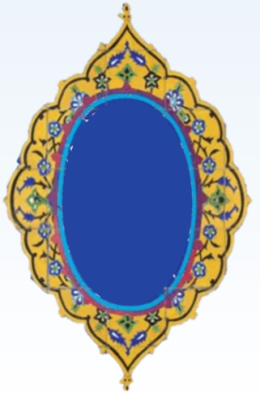 14
درس دومسؤال هشت
امام خمينی (ره) جملة "لن يفترقا حتی يردا علی الحوض" را چگونه تفسير نموده اند؟

  ايشان می فرمايند؛ اين جمله اشاره دارد بر اينکه بعد از وجود مقدس رسول خدا (ص) هر چه بر يکی از اين دو گذشته است بر ديگری نيز گذشته است و مهجوريت هر يک مهجوريت ديگری است تا آنگاه که اين دو مهجور بر رسول خدا در حوض وارد شوند.
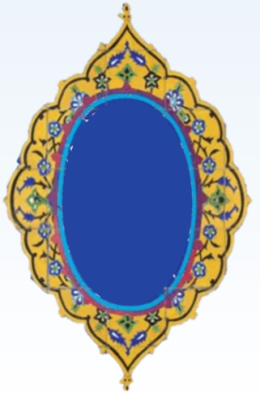 15
درس دومسؤال نه
مراد از حديث متواتر چيست؟

در علم حديث،  حديثی را متواتر می گويند که راويان بسياری آنرا در همه زمان ها نقل کرده باشند، به گونه ای شايع شده باشد که احتمال دروغ در آن نباشد (مثل حديث ثقلين)
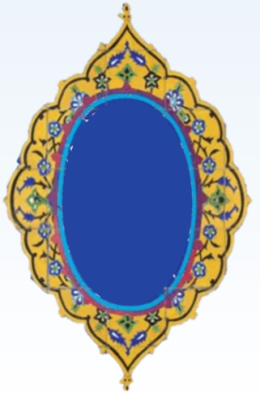 16
درس دومسؤال ده
کتب اربعه شیعه را نام ببرید؟

کتاب اصول کافی نوشته مرحوم کلینی 
کتاب من لایحضره الفقیه نوشته مرحوم شیخ صدوقی 
 کتاب التهذیب نوشته مرحوم شیخ
طوسی– کتاب استصبار نوشته مرحوم شیخ طوسی
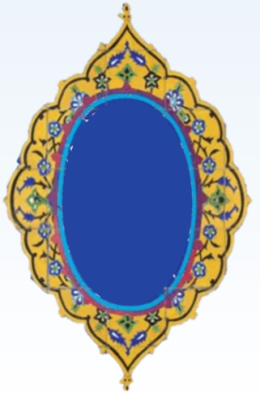 17
درس دومسؤال یازده
کتب منبع ششگانه اهل سنت را نام ببريد؟

کتاب صحیح بخاری
کتاب سنن ابن ماجه
کتاب سنن ترمذی
کتب صحیح مسلم
کتاب سنن ابن داوود
کتاب مسند احمد ابن حنبل
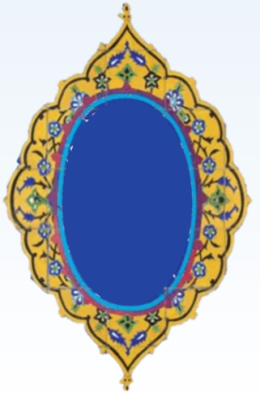 18
درس دومسؤال دوازده
از دیدگاه امام خمینی (ره) بزرگترين دستور مادی و معنوی زندگی چیست؟

قرآن کريم
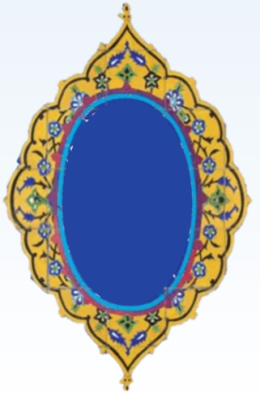 19
درس سومسؤال یک
چه کسی و در چه سالی آئین وهابیت را بوجود آورد؟

یکی از روحانیون سنی به نام محمد بن عبدالوهاب توسط جاسوس انگلیس مستر همفر منحرف شده و در سال 4411 هجری آئین وهابیت را رسماً اعلام کردند که اکنون در کشور عربستان جزو مذهب رسمی است و در بسیاری از کشورهای اسلامی طرفدارانی پیدا کرده است. آئینی است که نزدیک به تفکر سنی ها هستند و مذهب شیعه را خارج از دین می دانند.
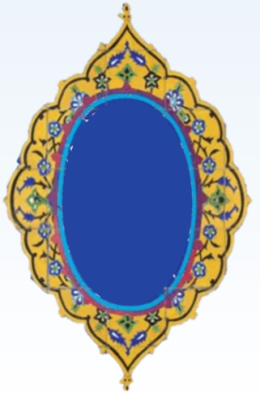 20
درس سومسؤال دو
امام خمينی (ره) در وصيت نامه شان چه چيزهايی را جزء افتخارات برشمرده اند؟
  پيرو اسلام بودن 
 پيرو مذهب جعفری بودن 
نهج البلاغه از امام معصوم ماست
ائمه معصومين، ائمه ما هستند
مناجات شعبانيه، دعای عرفات، صحيفه فاطميه از افتخارات ماست 
بانوان ما در راه تعالی و اسلام فعاليت می کنند 
آمريکا در مقابل ملت غيور ايران وامانده است
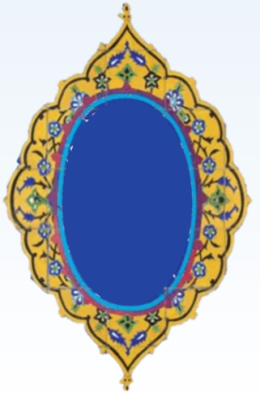 21
درس سومسؤال سه
امام خمینی(ره)در مورد حضرت امیرالمومنین (ع) جه تعبیری آورده اند؟

ایشان می فرمایند: علی (ع)، این بنده رها شده از تمام قیود، مامور رها کردن بشر از تمام اغلال و بندگی هاست.
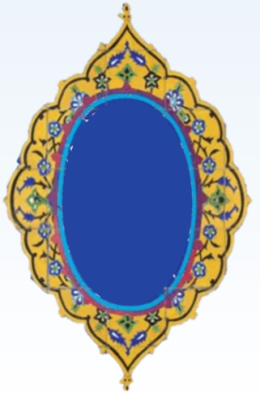 22
درس سومسؤال چهار
در مورد نهج البلاغه چه میدانید؟ نظر امام خمینی(ره) در این باره چه بود؟
کتاب شریف نهج البلاغه بعد از قرآن کريم مهمترین کتاب در اسلام است. مرحوم سید رضی (ره) سخنان امام علی (ع) را در آن جمع آوری کرده اند و به سه بخش خطبه ها، نامه ها و حکمت ها تقسیم می شود.
امام خمینی (ره) می فرمایند:نهج البلاغه که بعد از قرآن بزرگترين دستور زندگی مادی و معنوی وبالاترین کتاب رهایی بخش بشر است و دستورات معنوی و حکومتی آن بالاترین راه نجات است از امام معصوم ما است.
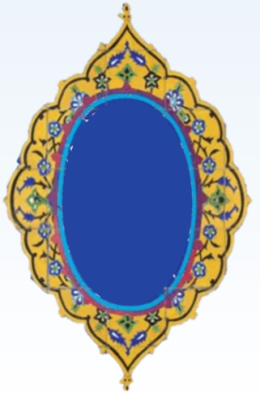 23
درس سومسؤال پنج
صحیفه سجادیه از کدام معصوم است؟امام خمینی(ره) در مورد آن چه تعبیری دارند؟

از امام چهارم(ع) می باشد. موضوعاتی در غالب دعا در آن بیان شده است و امام خمينی (ره) از صحیفه سجادیه بعنوان زبور آل محمد(صلی الله علیه و آله و سلم) تعبیر کرده اند.
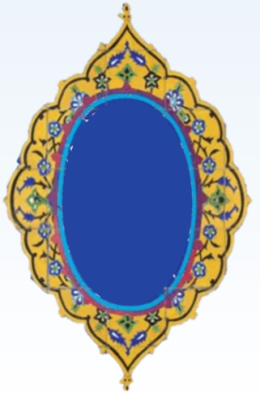 24
درس سومسؤال شش
صحيه فاطميه چگونه كتابي است؟

بعد از رحلت رسول خدا(ص) جبرئيل يا فرشته‌اي براي تسلي خاطر بر حضرت فاطمه آمدند و مطالبي را مي‌گفتند كه توسط امام علي(ع) نوشته شد و بنام صحيفه فاطميه نام گرفت كه در اختيار معصومين است. امام صادق(ع) مي‌فرمايند: صحيفه فاطميه در خصوص علم تفسير قرآن است كه به اندازه سه برابر قرآن است و حتي يك كلمه از قرآن در آن تكرار نشده است و در نزد ماست.
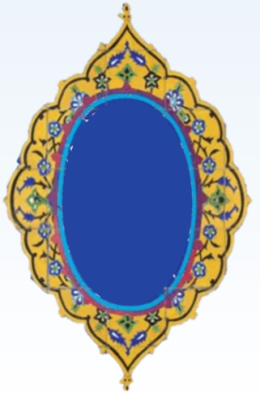 25
درس سومسؤال هفت
نظر امام خمينی (ره) در مورد آموزش نظامی را بنویسید؟

ایشان می فرمایند: آموزش نظامی برای دفاع از اسلام و کشور اسلامی از واجبات مهم است.
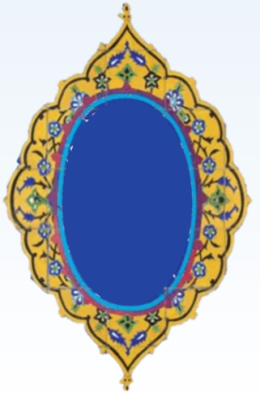 26
درس سومسؤال هشت
در مورد صهونیست جهانی توضیح دهید.

تفکر صهونیست مربوط به سرمایه داران افراطی یهودی است که در سال 1897 میلادی در اروپا بوجود آمد و مراکز آن در آمریکاست که کشور فلسطین را غصب کرده و به نام اسرائیل نام گذاشته اند . صهیون نام کوهی است در نزدیکی اورشلیم و صهونیسم تفکری مبنی بر تبعیض نژادی یهودی است. آنها قوم یهود را قوم برتر جهان می دانند.
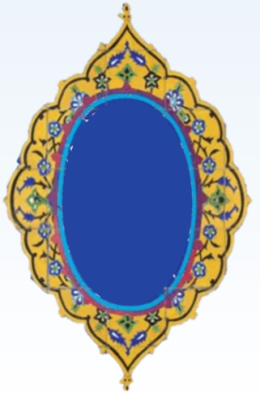 27
درس سومسؤال نه
نظر امام خميني (ره) در مورد سياست نه شرقي و نه غربي را بيان كنيد؟

به ملت عزيز ايران توصيه مي‌كنم كه از اين راه مستقيم الهي كه محكم، استوار، متعهد و پايدار است پايبند باشند و  به شرق ملحد و غرب ستمگر منحرف نشوند، بلکه به صراطی که خداوند به آنها نصیب فرموده است محکم، استوار، متعهد و پایبند باشند.
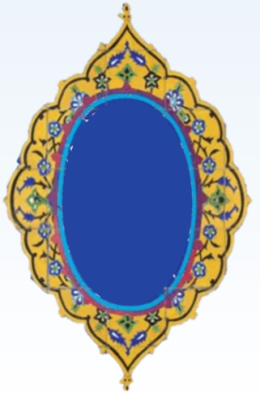 28
درس سومسؤال ده
سفارش امام خمینی(ره) در پیروی از ائمه اطهار (ع) را بیان کنید؟

با کمال جد و عجز از ملت های مسلمان می خواهم که از ائمه اطهار (ع) و فرهنگ سیاسی واجتماعی و اقتصادی ونظامی این بزرگ راهنمایان عالم بشریت به طور شایسته وبه جان و دل و جانفشانی ونثار عزیزان،پیروی کنند.
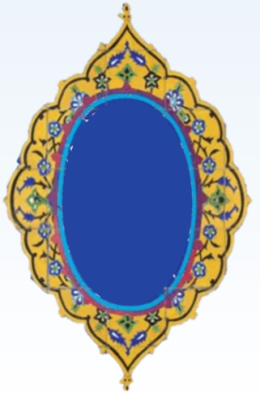 29
درس سومسؤال یازده
نظر امام خميني (ره) را در مورد فقه سنتي بنويسيد؟
از فقه سنتي كه بيانگر مكتب رسالت و امامت و ضامن رشد و عظمت ملتها مي‌باشد، چه احكام اوليه و چه ثانويه كه هر دو مكتب فقه اسلامي است، ذره‌اي منحرف نشوند.
توضیح اینکه فقه سنتی روشی تحصیلی است که اکنون حوزه های علمیه به آن روش عمل می کنند. یعنی ابتدا ادبیات عرب و فقه و اصول مقدماتی و کتب جانبی تحصیل می شود و سپس فقه و اصول تحقیقی و بعد درس خارج یعنی فقه واصول تخصصی تدریس می گردد که امام(ره) این روش را به علم جواهری نیز تعبیر می فرمایند.
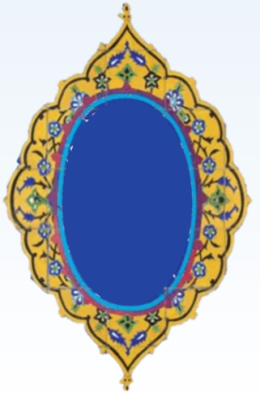 30
درس سومسؤال دوازده
احکام اولیه و ثانویه را تعریف کنید؟

احکام اولیه به احکامی که از طرف خداوند و رسول خدا صادر شده است و حلال و حرام در آن احکام صراحت دارد و قابل تغییر نیستند مثل وجوب نماز. 
احکام ثانویه به احکامی گفته می شود که در آن ها زمان و مکان شرط است و بر اساس نیاز نظام اسلامی توسط حاکم شرع و ولی فقیه صادر می شود و تغییر پذیر هستند مثل احکام حکومتی.
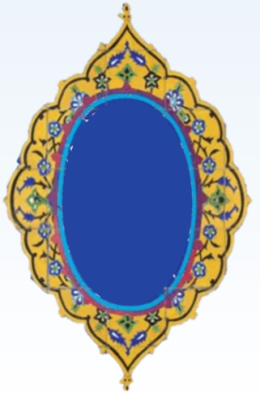 31
درس سوم سؤال سیزده
سفارش امام خميني (ره) در مورد نماز جمعه را بيان كنيد؟

 نماز جمعه از بزرگترين عنايات حق تعالي بر جمهوري اسلامي بوده و از نمازهاي جمعه وجماعت كه نشانگر سياسي نماز است هرگز نبايد غفلت كرد.
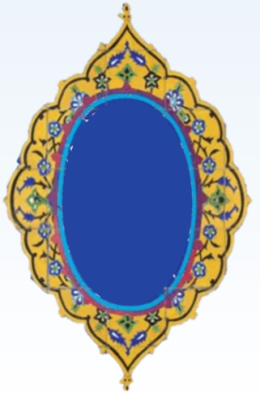 32
درس چهارمسؤال یک
نظر امام خمینی(ره) در مورد نوحه خوانی و مرثیه را بیان کنید؟

 لازم است در نوحه ها و اشعار مرثیه اشعار ثنای از ائمه اطهار (ع) به طور کوبنده فجایع و ستمگری های ستمگران هر عصر و مصر یاد شود.
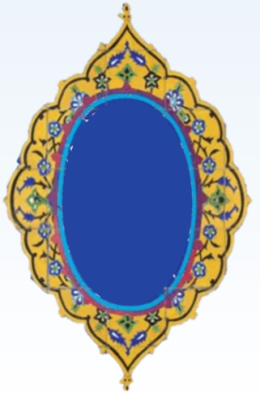 33
درس چهارمسؤال دو
به نظر امام خميني (ره) انقلاب اسلامي ايران با چه چيزي پيروز شد؟

 با تأييدات غيبي الهي
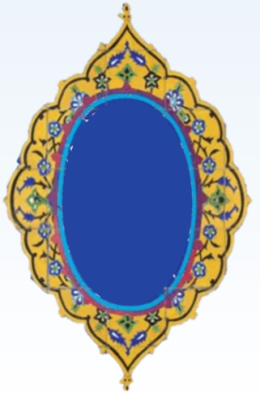 34
درس چهارمسؤال سه
براساس نظر امام خمينی انقلاب اسلامی ايران از چه جهاتی با ديگر انقلاب ها جدا است؟

 ايشان می فرمايند که انقلاب اسلامی ايران از همه انقلاب ها جداست هم در پيدايش و هم در کيفيت مبارزه و هم در انگيزه انقلاب و قيام متفاوت است.
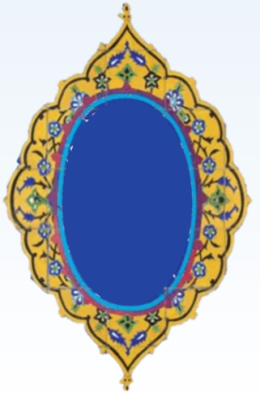 35
درس چهارمسؤال چهار
نظر امام خميني (ره) را درباره اسلام و حكومت اسلامي بيان كنيد؟ 

 مكتبي است كه برخلاف مكتبهاي غيرتوحيدي، در تمام شئون فردي، اجتماعي، مادي، معنوي، فرهنگي، سياسي، نظامي، اقتصادي دخالت و نظارت دارد و از هيچ نكته، ولو بسيار ناچيز كه در تربيت انسان و جامعه و پيشرفت مادي و معنوي نقش دارد، فروگذار ننموده است.
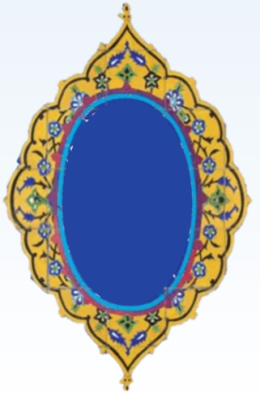 36
درس چهارمسؤال پنج
به نظر امام خميني (ره) چه چيزي در رأس تمام واجبات است؟

 حفظ اسلام كه انبياي عظام در راه آن كوشش و فداكاري جانفرسا نمودند، در راس واجبات است.
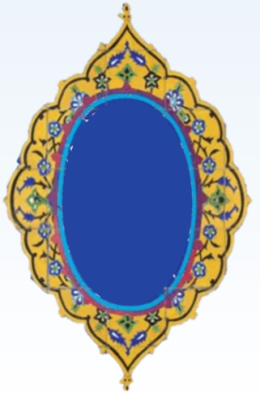 37
درس پنجمسؤال یک
از نظر امام خميني (ره) رمز پيروزي و بقاء انقلاب اسلامي كدامند؟ 

 الف) انگيزه الهي و مقصد عالي حكومت اسلامي
ب) اجتماع ملت در سراسر كشور با وحدت كلمه براي همان انگيزه و مقصد.
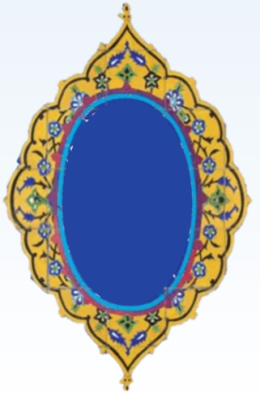 38
درس پنجمسؤال دو
دشمنان اسلام با چه هدفي عليه اسلام و ايران تبليغات مي‌كنند؟

براي ايجاد تفرقه، اختلاف، از بين بردن انگيزه الهي و مأيوس نمودن ملتها از اسلام
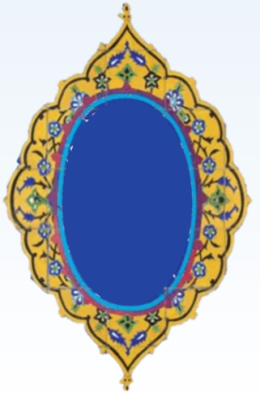 39
درس پنجمسؤال سه
توطئه دشمنان دين و انقلاب به چند دسته تقسيم مي‌شود؟

به سه دسته:
 احكام اسلام براي 1400 سال پيش مي‌باشند و نمي‌تواند اكنون قابل اجراء باشد.
اسلام يك دين ارتجاعي است و با نوآوري و علم و تمدن مخالف است. 
دين از سياست جداست. دين براي آخرت و حكومت و سياست براي دنياست.
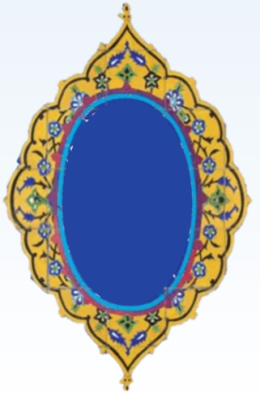 40
درس پنجمسؤال چهار
چند نمونه از حکومت های الهی انبیاء(ع) و ائمه اطهار(ع) را نام ببرید؟

حکومت حضرت اسمائیل(ع)
حکومت حضرت یوسف(ع)
حکومت حضرت موسی(ع)
حکومت پیامبر اسلام(ص)
حکومت امیرالمومنین(ع)
حکومت امام حسن مجتبی(ع)
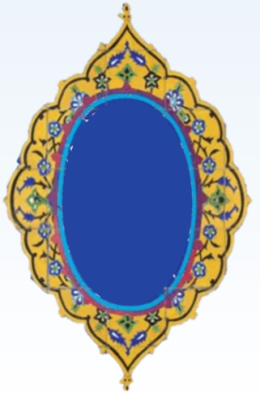 41
درس پنجمسؤال پنج
سفارش امام خميني (ره) به نويسندگان و جامعه‌شناسان و تاريخ‌نويسان در مورد حكومت چيست؟

مسلمانان را از اين اشتباه كه انبياء (ع) به معنويات كار داشتند و چون اين امور دنيايي بودند از آن احتراز مي‌كردند پس ما نيز بايد چنين كنيم بيرون آورند كه نتيجه آن تباهي ملتهاي اسلامي و بازكردن راه براي استعمارگران خونخوار است.
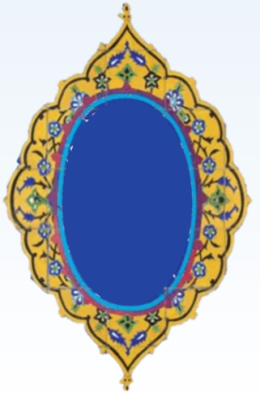 42
درس پنجمسؤال شش
به نظر امام خمینی (ره)علت شایعه پراکنی علیه جمهوری اسلامی ایران در چیست؟

دلیل آن است که نقشه و توطئه در کار است و کسانی که اطلاع از وضع دنیا و انقلاب های جهان و حوادث بعد از انقلاب ندارند چشم بسته و .بی خبر امثال این مطالب را شنیده و خود نیز با غفلت یا عمد به آنان پیوسته اند.
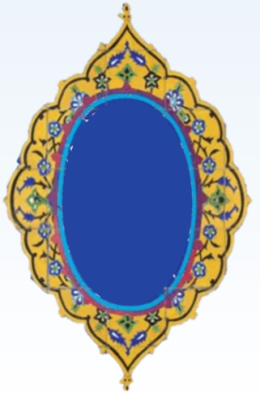 43
درس پنجمسؤال هفت
امام علی (ع) در مورد شايعه پراکنی چه فرمودند؟

ايشان فرموده اند در جاهل بودن آدمی همين کافی است که هر چه را میشنود، بگويد.
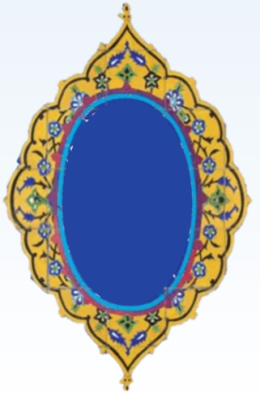 44
درس پنجمسؤال هشت
سفارش امام خميني (ره) به اشكال‌تراشان را بنويسيد؟

به تعبير ايشان: قبل از آشنايي به مسائل به اشكال‌تراشي، انتقاد كوبنده، فحاشي برنخيزند، بلكه به فكر بنشينند كه آيا بهتر نيست به جاي سركوب به اصلاح و كمك بكوشند و به جاي طرفداري از منافقان و ستمگران، طرفدار مظلومان و محرومان باشند.
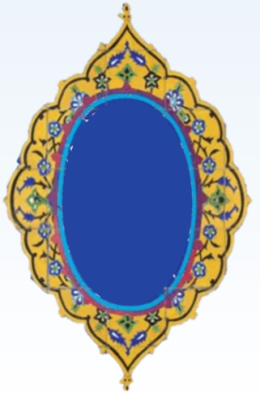 45
درس ششمسوال یک
ديدگاه امام خمينی (ره) در مورد جمهوری اسلامی را بيان کنيد؟

اينجانب هيچ گاه نگفته و نمی گويم که امروز در اين جمهوری به اسلام بزرگ با همه ابعادش عمل می شود و اشخاصی از روی جهالت و عقده و بی انضباطی برخلاف مقررات اسلام عمل نمی کنند، لکن عرض می کنم که قوة مقننه و قضائيه و اجرائيه با زحمات جان فرسا کوشش در اسلامی کردن اين کشور می کنند.
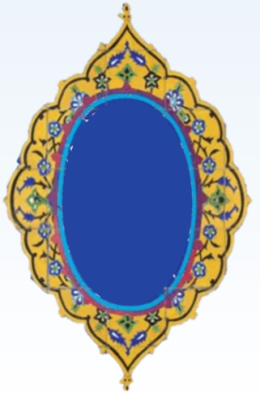 46
درس ششمسوال دو
دیدگاه امام خمینی (ره) در مورد مردم اران را بیان کنید؟

به تعبیر ایشان ملت ایران در عصر حاضر بهتر از ملت حجاز در عهد رسول الله و ملت کوفه و عراق در عهد علی (ع) و امام حسین ( ع) می باشد.
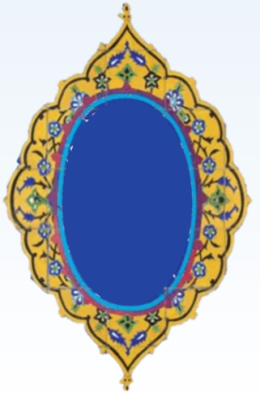 47
درس ششمسوال سه
سفارش امام خمينی (ره) به مخالفان جمهوری اسلامی را بيان کنيد؟

به نظر ايشان مخالفان بی طرفانه و با فکر آزاد به قضاوت بنشينند، اعمال و اخلاق آنان که می خواهند جمهوری اسلامی ساقط شود را بررسی کنند و حالات آنان که به دست منافقان شهيد شده اند را ارزيابی کنند ببينند کدام حق هستند و کدام دسته طرفدار محرومان و مظلومان جامعه هستند.
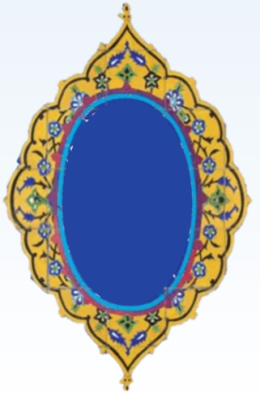 48
درس ششمسوال چهار
سفارش امام خمينی (ره) به مجلس شورای اسلامی و دولت را بيان کنيد؟

به مجلس و دولت و دست اندر کاران توصيه می نمايم که قدر اين ملت را بدانيد و در خدمتگذاری به آن خصوصاً مستضعفان و محرومان و ستمديدگان که نور چشمان ما و اولیای نعم همه هستند و جمهوری اسلامی رهاورد آنان و با فداکاری های آنان تحقق پيدا کرد و بقاء آن نيز مرهون خدمات آنان است، فروگذاری نکنيد و خود را از مردم و آنان را از خود بدانيد و حکومت های طاغوتی را که چپاولگرانی بی فرهنگ و زورگويانی تهی مغز بودند و هستند را هميشه محکوم نمائيد.
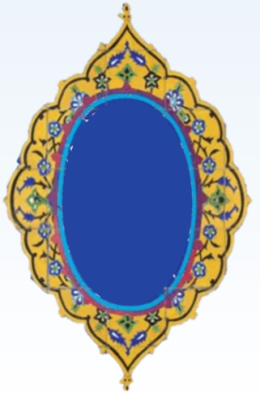 49
درس ششمسوال پنج
سفارش امام خمينی (ره) را به ملت های اسلامی بيان کنيد؟

ايشان به ملت های اسلامی توصيه می کنند که از حکومت جمهوری اسلامی و از ملت مجاهد ايران الگو بگيرند و حکومت های جائر خود را بجای خود بنشانند و به دروغ های تبليغاتی مخالفان اسلام گوش ندهند.
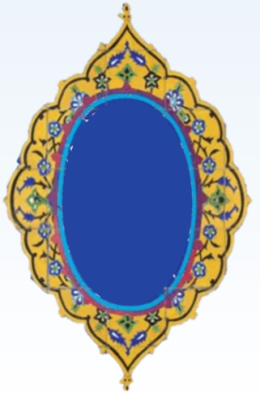 50
درس ششمسوال شش
امام خمینی (ره) بدبختی مسلماان را در چه چیزی میدانست؟

وابستگی حکومتهای انان به شرق و غرب
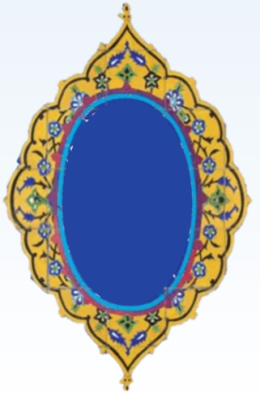 51
درس هفتمسوال یک
نقشه های استعمارگران بر علیه روحانیت را بنویسید؟

الف)  به انزوا کشیدن روحانیت
ب)  سرکوبی و خلع لباس و حبس و تبعید و اعدام روحانیون
ج) ایجاد دشمنی بین دانشگاهیان و روحانیون
د)  ایجاد شکاف و تنفر بین مردم و روحانیون
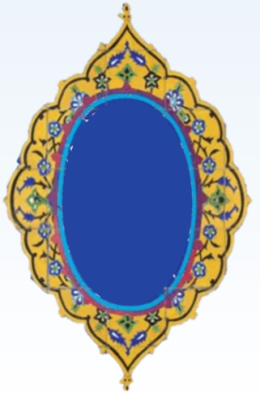 52
درس هفتمسوال دو
سفارش امام خمینی (ره)  به جوانان و دانشگاهیان در اتحاد با روحانیون را بیان کنید؟

توصیه ایشان به دانشگاهیان و جوانان عزیز آن است که با روحانیون و طلاب علوم اسلامی پیوند دوستی و تفاهم را هرچه بیشتر و محکمتر سازند و از نقشه ها و توطعه های دشمن غافل نباشند
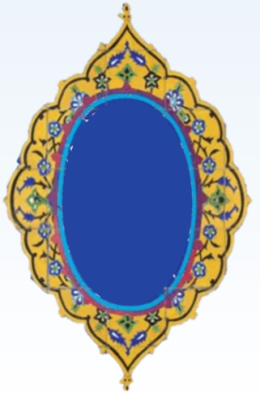 53
درس هفتمسوال سه
سفارش امام خمینی (ره ) به دانشجویان در مورد استادان منحرف را بیان کنید؟

اگر در میان استادان کسی پیدا شود که می خواهد انحراف ایجاد کند او را ارشاد کنند و اگر نشد از خود و کلاس خود  طرد کنند.
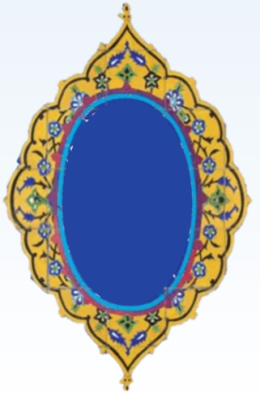 54
درس هفتمسوال چهار
دیدگاه امام خمینی(ره) را درباره از خود بیگانگی که یکی از نقشه های استعمار گران بود بیان کنید؟
از جمله نقشه های استعمار گران که تاثیر زیادی در کشورها و ایران گذاشت بیگانه نمودن کشورها از خویش و غرب زده و شرق زده نمودن انان است به طوری که خود را و فرهنگ و قدرت خود را به هیچ گرقتند و غرب و شرق را نژاد برتر و فرهنگ انان را والا تر و وابستگی به یکی از دو قطب را از فرائض غیرفابل اجتناب معرفی نمودند.
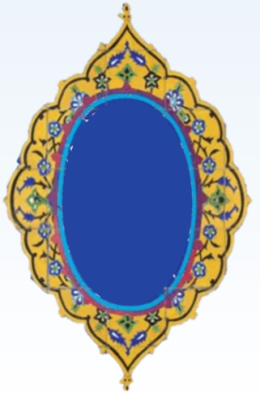 55
درس هفتمسوال پنج
بنظر امام خمینی (ره) ایجاد دلبستگی به تجملات غرب با چه هدفی بود؟

برای عقب نگه داشتن کشورها و از خود بیگانه نمودن انان
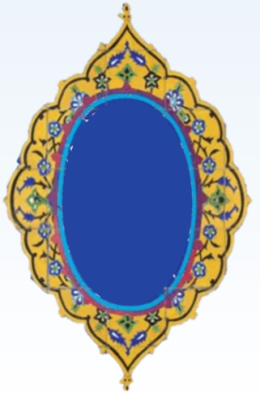 56
درس هفتمسوال شش
از دیدگاه امام خمینی(ره) کشورهای ضعیف چگونه میتوانند پیشرفت گنند؟

الف)  با اراده مصمم و فعالیت و پشتکار خود به رفع وابستگیها قیام کنند
ب) خودی خود را بیابند و ناامیدی را رها سازند.	
ج) به خداوند متعال توکل کنند.
د)  اعتماد به نفس داشته باشند.
ر)  سختی ها و مشکلات را تحمل کنند.
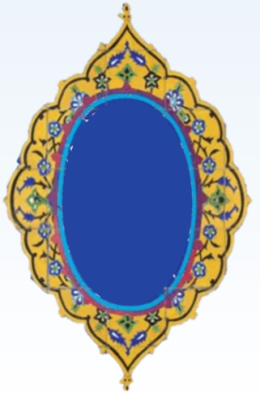 57
درس هشتمسوال یک
سفارش امام خمینی (ره)  به مسوولین و دولتها در مورد متخصصین را بیان کنید؟

بر دولتها و دست اندرکاران است چه در نسل حاضر و چه در نسل های آینده که از متخصصین خود قدردانی کنند و آنان را با کمکهای مادی و معنوی تشویق به کار نمایند و از ورود کالاهای مصرف ساز و خانه برانداز جلوگیری نمایند و به آنچه دارند بسازند تا خود همه چیز بسازند.
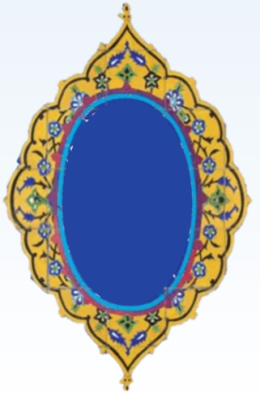 58
درس هشتمسوال دو
سفارش امام خمینی (ره)  به جوانان را بیان کنید؟
از جوانان و دختران و پسران می خواهند که استقلال و آزادی و ارزشهای انسانی را واو با تحمل زحمت و رنج فدای تجملات و عشرتها و بی بندوباریها و حضور در مراکز فحشا که از طرف غرب به آنها عرضه می شود نکنند آنان جز تباهی آنها و چاپیدن کشورشان و وابسته کردن و عقب نگهداشتن آنها به چیز دیگری فکر نمی کنند.
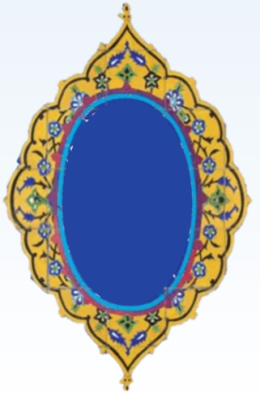 59
درس هشتمسوال سه
توطئه و نقشه دشمن در دانشگاه علیه جوانان چیست؟

امام می فرمایند: نقشه آن است که جوانان را از فرهنگ و ادب و ارزشهای خودی منحرف کنند و به سوی شرق و غرب بکشانند.
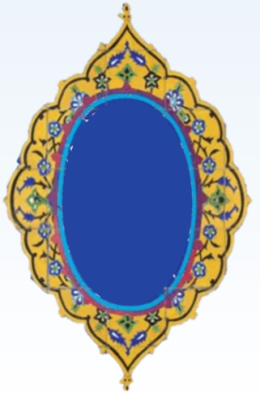 60
درس هشتمسوال چهار
سفارش امام خمینی (ره)  به مردم و دولت در مورد دانشگاهها را بیان کنید؟

اکنون که دانشگاهها اصلاح شده است بر همه لازم است که با متصدیان کمک کنند و نگذارند دانشگاهها به انحراف کشیده شود و هر جا انحرافی به چشم خورد با اقدام سریع به رفع آنها بکوشند و از غرب و شرق زدگی حفظ کنند.
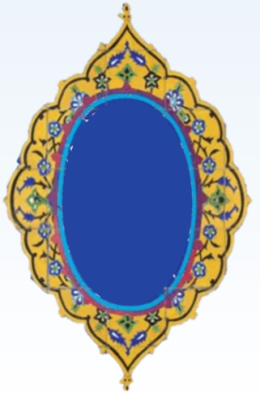 61
درس نهمسوال یک
شرايط نمايندگی مجلس شورای اسلامی از ديدگاه امام خمينی (ره) را بيان کنيد؟

وصيت ايشان به ملت آن است که با ارادة مصمم و تعهد خود به احکام اسلام و مصالح کشور در هر دوره از انتخابات وکلا شرکت کنند.
شرايط نمايندگی: 	
1.    تعهد به اسلام و جمهوری اسلامی.
2.    از محرومين و متوسطين جامعه باشند.
3.    از صراط مستقيم منحرف نبوده و به غرب و شرق متمايل نباشند.
4.     به مکتب های انحرافی گرايش نداشته باشند.
5.     مطلع به مسائل روز و سياست های اسلامی باشند.
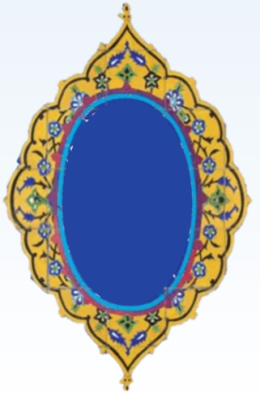 62
درس نهمسوال دو
سفارش امام خمینی (ره) به مراجع تقلید و روحانیت را بیان کنید؟
به‌ جامعة‌ محترم‌ روحانیت‌ خصوصاً مراجع‌ محترم‌ تقلید وصیت‌ می‌كنند‌ كه‌ خود را از مسائل‌ جامعه‌ خصوصاً مثل‌ انتخاب‌ رئیس‌ جمهور و وكلای‌ مجلس‌ كنار نكشند و بی‌تفاوت‌ نباشند. همه‌ دیدند که دست سیاست بازان پیرو شرق و غرب، روحانیون را که اساس‌ مشروطیت‌ را با زحمات‌ و رنجها بنیان‌ گذاشتند از صحنه‌ خارج‌ كردند.
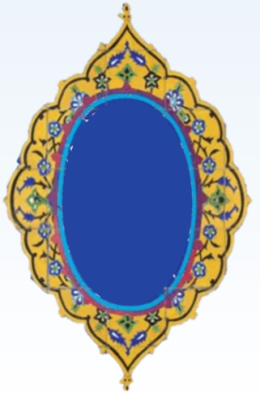 63
درس نهمسوال سه
سفارش امام خمینی (ره) به نمایندگان مجلس شورای اسلامی را بیان کنید؟
از نمایندگان مي‌خواهند که اگر خدای نخواسته عناصر منحرفی با دسیسه و بازی سیاسی وکالت خود را به مردم تحمیل نمودند مجلس اعتبارنامه آنان را رد کند و نگذارند حتی یک عنصر خرابکار وابسته به مجلس راه یابد و از همه نمایندگان خواستارند که با کمال حسن نیت و برادری با همه مجلسیان رفتار کنند و کوشش کنند که قوانین از اسلام منحرف نباشند.
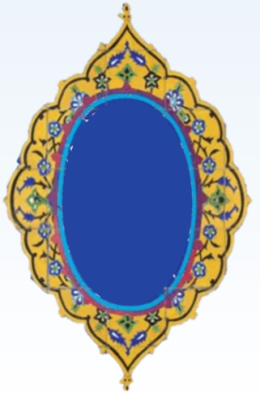 64
درس نهمسوال چهار
سفارش امام خميني (ره) به شوراي نگهبان را بيان كنيد؟

از شورا محترم نگهبان مي‌خواهند که با کمال دقت وظايف اسلامي و ملي خود را ايفا و تحت هيچ قدرتی واقع نشوند و از قوانين مخالف با شرع مطهر و قانون اساسی بدون هيچ ملاحظه‌ای جلوگيری نمايند و با ملاحظه ضروریات کشور که گاهی با احکام ثانویه و گاهی به ولایت فقیه باید اجرا شود توجه نمایند.
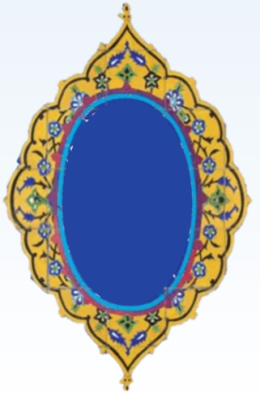 65
درس نهمسوال پنج
وصيت امام خميني (ره) به مردم در مورد حضور در انتخابات را بيان كنيد؟
وصيت  ایشان به ملت شریف آن است که در تمام انتخابات در صحنه باشند مثلا در انتخاب خبرگان برای تعیین رهبر توجه کنند  كه اگر مسامحه نمايند و خبرگان را روی موازین شرعیه و قانون انتخاب نکنند چه بسا كه خساراتي به اسلام و كشور وارد شود كه جبران‌پذير نباشد در اين صورت نزد خداوند مسئول مي‌باشند.
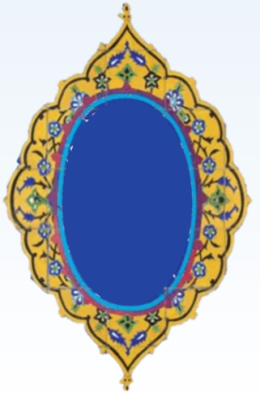 66
درس دهمسوال یک
وصيت امام خميني (ره) به رهبر و شورای رهبری را بیان کنید؟

وصیت ایشان به رهبر و شورای رهبری آن است که خود را وقف در خدمت به اسلام و جمهوری اسلامی و محرومان و مستضعفان بنمایند.
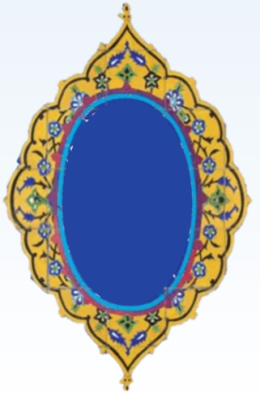 67
درس دهمسوال دو
دیدگاه امام خميني (ره) در مورد قوه قضاییه را بیان کنید؟
ایشان می فرمایند: از مهمات امور مساله قضاوت است که سر و کار آن با جان و مال و ناموس مردم است. وصیت اینجانب به رهبر و شورای رهبری آن است که در تعیین عالیترین مقام قضایی که در عهده دارند، کوشش کنند که اشخاص متعهد سابقه دار و صاحب نظر در امور شرعی و اسلامی و در سیاست نصب نمایند.
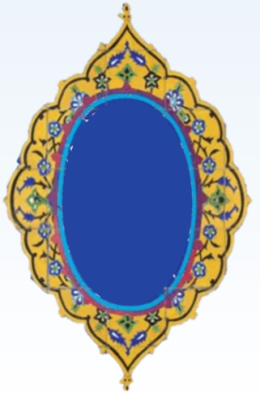 68
درس دهمسوال سه
سفارش امام خميني (ره) در مورد سر و سامان دادن به دستگاه قضایی را بیان کنید؟
امر قضاوت را با جدیت سر و سامان دهند و دست کسانی که با جان و مال مردم بازی می کنند و عدالت را در نظر ندارند را از این کرسی با اهمیت کوتاه کنند و به تدریج دادگستری را متحول نمایند و قضاوت دارای شرایط را نصب نمایند.
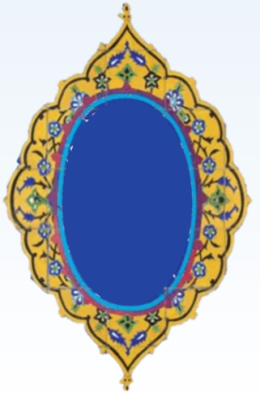 69
درس دهمسوال چهار
سفارش امام خميني (ره) به قضاوت را بیان کنید؟ 

به قضاوت محترم وصیت می کنند که با در نظر گرفتن احادیثی که در اهمیت قضاء و خطر عضیمی که قضاوت دارد این امر خطیر را تصدی نمایند و نگذارند این مقام به غیر اهلش سپرده شود.
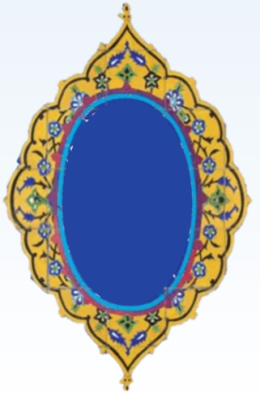 70
درس یازدهمسوال یک
سفارش امام خمینی حوزه های علمیه را بیان کنید کنید؟

وصیت ایشان به حوزه های مقدسه علمیه ان است که از نفوذ افراد منحرف جلوگیری نمایند
الف) و باید به حوزه ها نظم و نظام دهند.
ب)باید هر روز بر دقت ها و تحقیق ها افزوده شود.
ج) علما و مدرسین حوزه ها را از اسیب حفظ کردند.
د) در رشته های دیگر علوم که احتیاج کشور اسلامی است برنامه تهیه شود.
ه) فقه سنتی حفظ شود.
و) از علوم معنوی اسلامی و علم اخلاق و تهذیب نفس و سیر و سلوک غفلت نکنند.
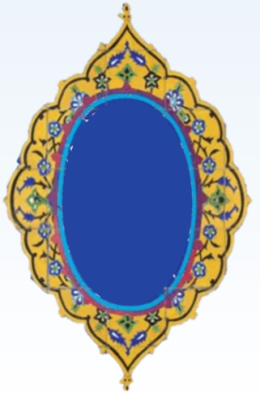 71
درس یازدهمسوال دو
سفارش امام خمینی (ره)به وزرا را بیان کنید؟
وصیت اینجانب به وزرای مسئول در عصر حاضر و در عصر های دیگر آن است که علاوه بر آنکه شماها و کارمندان وزارتخانه ها بودجه ای که از آن ارتزاق می کنید مال ملت، و باید همه خدمتگزار ملت و خصوصا مستضعفان باشید، و ایجاد زحمت برای مردم و مخالف وظیفه عمل کردن حرام، و خدای نخواسته گاهی موجب غضب الهی می شود.
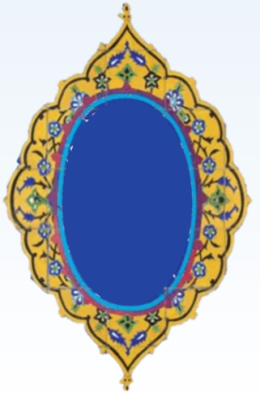 72
درس یازدهمسوال سه
سفارش امام به وزیر کشور در مورد استانداران را بیان کنید؟

می فرمایند: به وزرای کشور در طول تاریخ آینده توصیه می کنم که در انتخاب استاندارها دقت کنند اشخاص لایق، متدین، متعهد، عاقل و سازگار با مردم انتخاب نمایند تا ارامش در کشور هرچه بیشتر حکمفرما باشد.
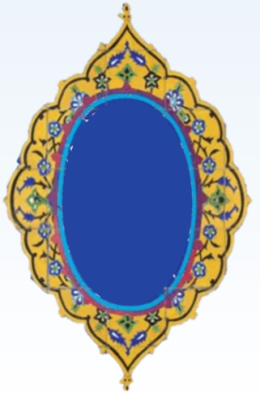 73
درس یازدهمسوال چهار
سفارش امام خمینی(ره) به وزرای خارجه را بیان کنید؟

به وزرای خارجه توصیه می نمایند در سیاست خارجی فقط حفظ استقلال و منافع کشور و روابط حسنه با دولتهایی که قصد دخالت در کشور های اسلامی را ندارند کوشش کنند و از هر امری که وابستگی آورد  احتراز نمایید و در بهتر کردن روابط با کشورهای اسلامی کوشش داشته باشند.
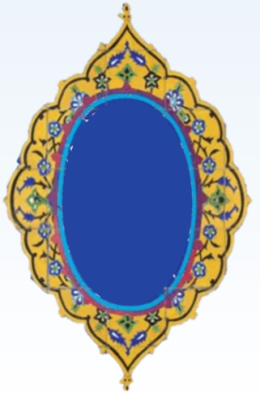 74
درس یازدهمسوال پنج
سفارش امام خمینی (ره) به وزارت ارشاد را بیان کنید؟

برای تبلیغ حق مقابل باطل و ارائه چهره حقیقی جمهوری اسلامی کوشش کنند و مسئله تبلیغ تنها به عهده وزارت ارشاد نیست بلکه وظیفه همه دانشمندان و گویندگان و نویسندگان است.
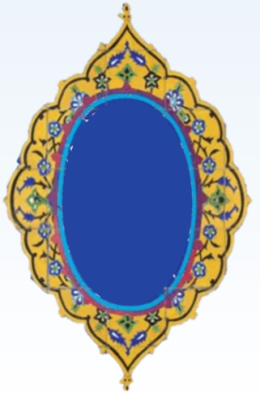 75
درس دوازدهمسوال یک
سفارش امام خمینی(ره) به نیروهای مسلح را بیان کنید؟

به نظر ایشان: قوای مسلح ویژگی  خاصی دارند اینان بازوی جمهوری اسلامی می باشند- بیدار و هوشیار که بازیگران سیاسی غرب و شرق زده از آنها بهره برداری نکنند و در احزاب و گروهها دخالت نظامی نکنند و خود را از بازیهای سیاسی دور نگهدارند و قدرت نظامی خود را حفظ کنند.
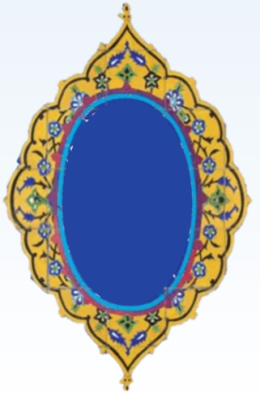 76
درس دوازدهمسوال دو
وصیت امام خمینی (ره) به قوای سه گانه و شورای نگهبان درباره مطبوعات و مجله را بیان کنید؟

ایشان می فرمایند: وصت من به مجلس شورای اسلامی در حال و آینده و رئیس  جمهور و روسای جمهور مابعد و به شورای نگهبان و شورای قضایی و دولت در هر زمان آن است که نگذارند این دستگاههای خبری و مطبوعات و مجله ها از اسلام و مصالح کشور منحرف شوند. و باید هم بدانیم که ازادای به شکل غربی آن، که موجب تباهی جوانان و دختران و پسران می شود، از نظر اسلام و عقل محکوم است. و تبلیغات و مقالات و سخنرانیها و کتب و مجلات برخلاف اسلام و عفت عمومی و مصالح کشور حرام است. و بر همه ما و همه مسلمانان جلوگیری از آن واجب است.
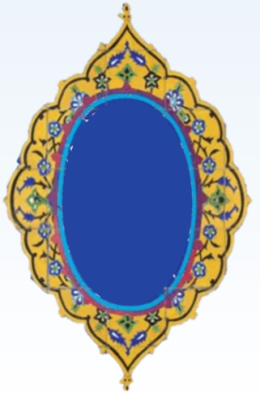 77
درس سیزدهمسوال یک
ديدگاه امام خميني (ره) در مورد اقتصاد و سرمايه‌داري اسلامي را بيان كنيد؟
به تعبیر حضرت امام (ره): اسلام نه با سرمايه‌داري ظالمانه که مخالف عدالت است،موافق است و نه با سرمایه داری اشتراكي، كمونيستي اعلام می کند، موافق می باشد بلكه اسلام يك رژيم معتدل با شناخت مالكيت و احترام به آن به نحو محدود می باشد که اگر بحق به آن عمل شود چرخهاي اقتصاد سالم به راه مي‌افتد و عدالت اجتماعي تحقق مي‌يابد.
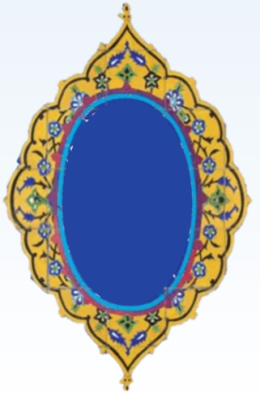 78
درس سیزدهمسوال دو
وصیت امام خميني (ره)  به همه مردم را بیان کنید؟

امام می فرمایند: وصیت‌ من‌ به‌ همه‌ آن‌ است‌ كه‌ با یاد خدای‌ متعال‌ به‌ سوی‌ خودشناسی‌ و خودكفایی‌ و استقلال‌، با همة‌ ابعادش‌ به‌ پیش‌، و بی‌تردید دست‌ خدا با شما است‌، اگر شما در خدمت‌ او باشید و برای‌ ترقی‌ و تعالی‌ كشور اسلامی‌ به‌ روح‌ تعاون‌ ادامه‌ دهید و اینجانب‌ با آنچه‌ در ملت‌ عزیز از بیداری‌ و هوشیاری‌ و تعهد و فداكاری‌ و روح‌ مقاومت‌ و صلابت‌ در راه‌ حق‌ می‌بینم‌ و امید آن‌ دارم‌ كه‌ به‌ فضل‌ خداوند متعال‌ این‌ معانی‌ انسانی‌ به‌ اعقاب‌ ملت‌ منتقل‌ شود.
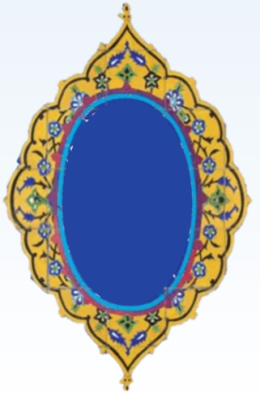 79
درس سیزدهمسوال سه
امام خميني (ره)  رحلت خود را چگونه توصیف نموده اند؟

ایشان فرمودند: با دلی‌ آرام‌ و قلبی‌ مطمئن‌ و روحی‌ شاد و ضمیری‌ امیدوار به‌ فضل‌ خدا از خدمت‌ خواهران‌ و برادران‌ مرخص‌، و به‌ سوی‌ جایگاه‌ ابدی‌ سفر می‌كنم‌. و به‌ دعای‌ خیر شما احتیاج‌ مبرم‌ دارم‌. و از خدای‌ رحمان‌ و رحیم‌ می‌خواهم‌ كه‌ عذرم‌ را در كوتاهی‌ خدمت‌ و قصور و تقصیر بپذیرد.
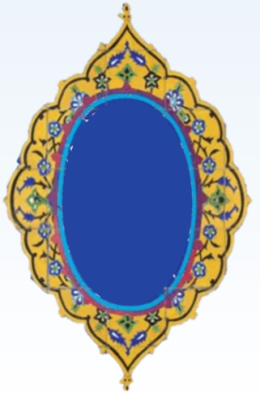 80
درس سیزدهمسوال چهار
نظر اما خمینی (ره) در مورد شخصیت افراد را بیان کنید؟

ایشان می فرمایند: میزان در هر کس حال فعلی او است.
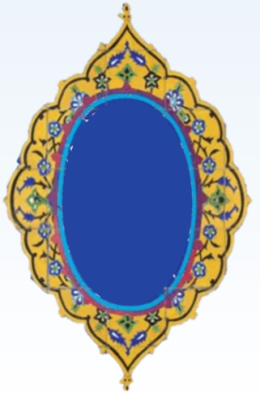 81
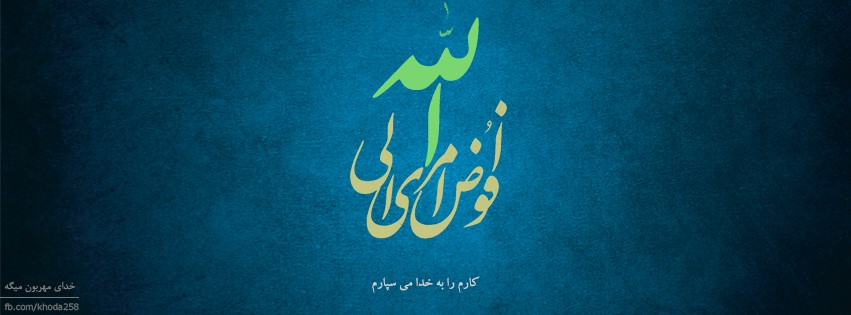 با تشکر از حسن توجه شما
82